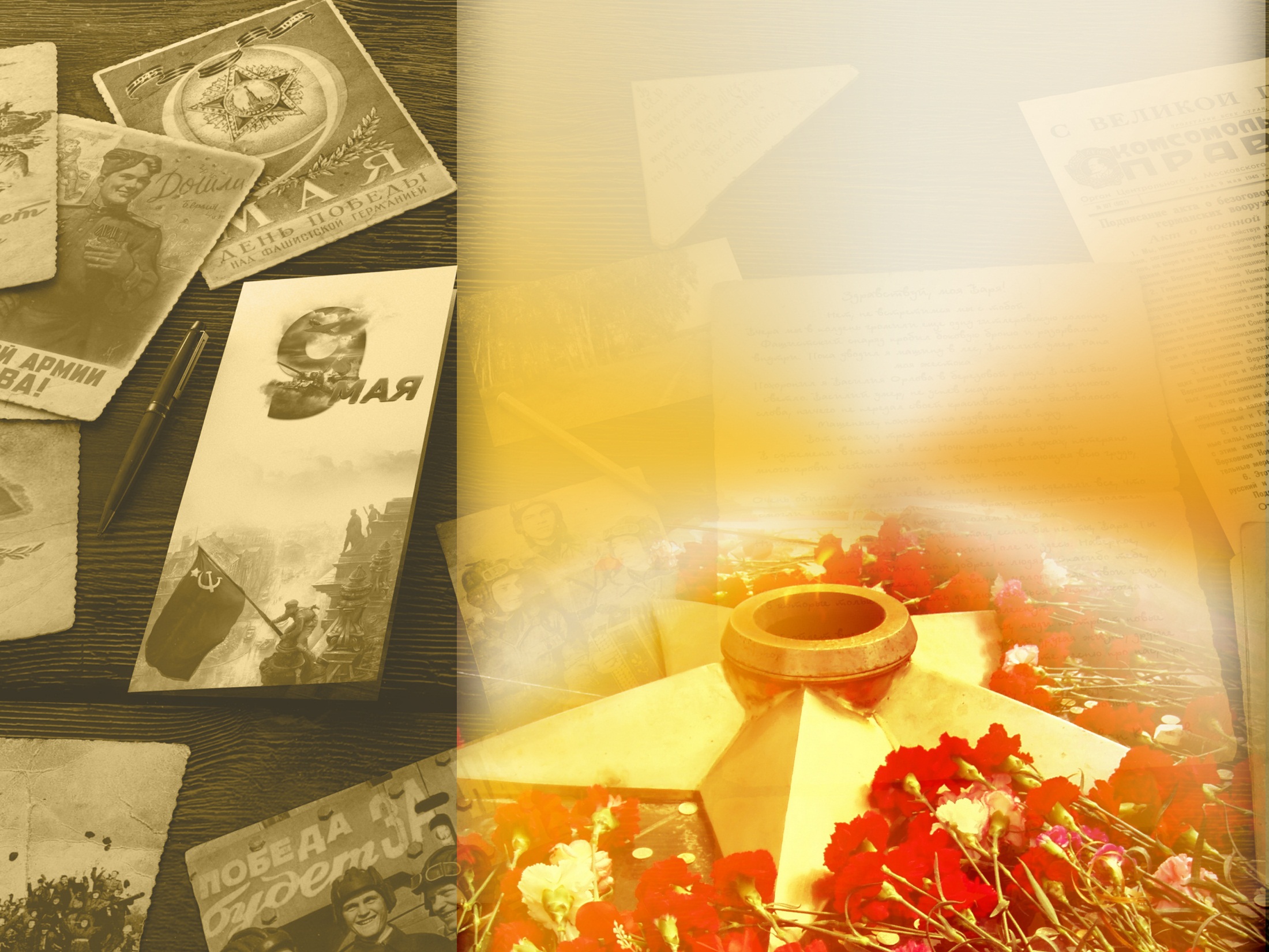 Школа имени моего прадеда
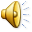 Мои корни
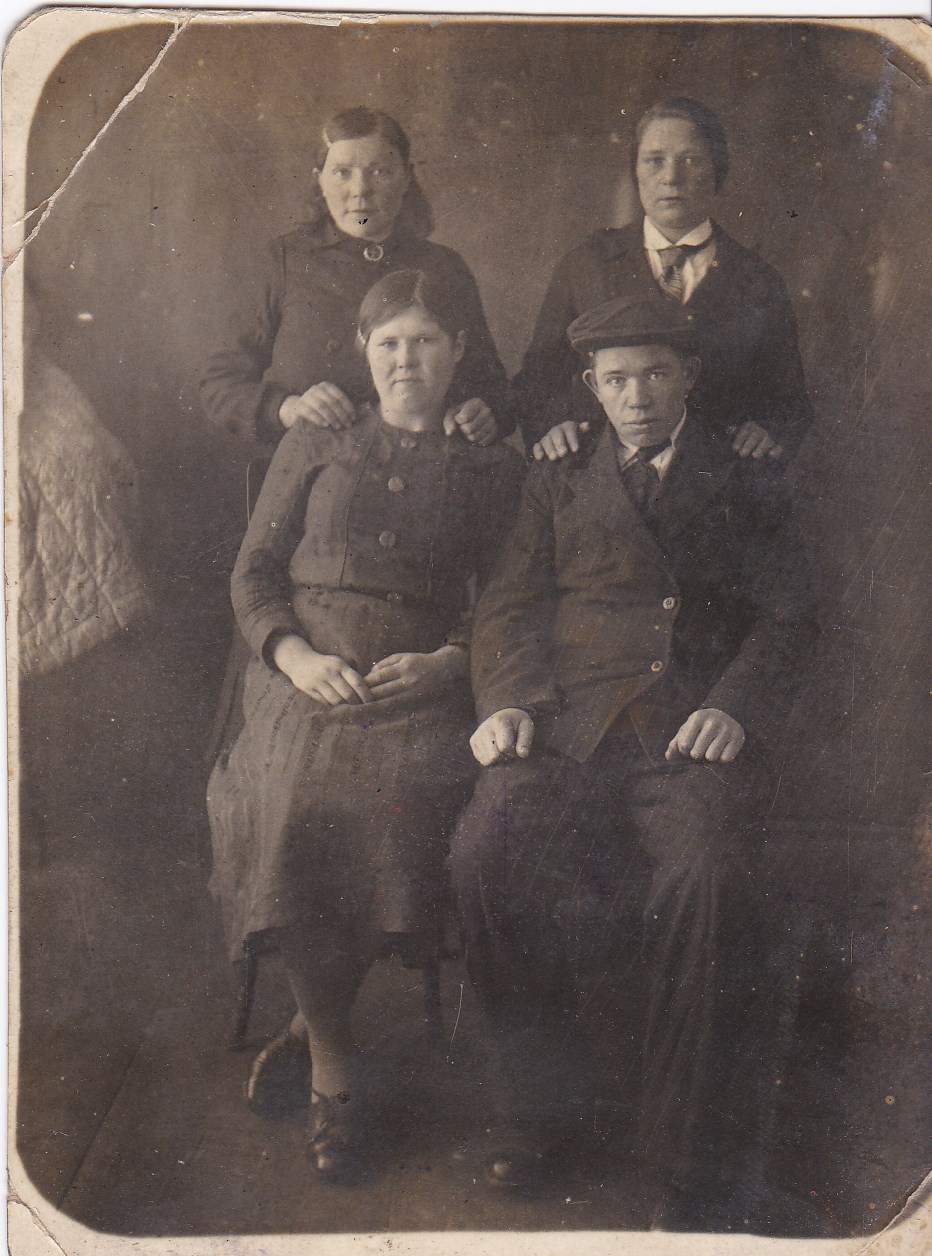 Исаков Василий Леонтьевич 
 доводится мне двоюродным 
 прадедом по материнской линии.
    Родился в селе Турмасово 
 Козловского уезда в 1916 году.
 
От тифа молодым умер отец.                                     
 Мать - Прасковья Яковлевна одна 
  воспитывала детей.
До войны…
Василий окончил только 4 класса школы. Надо было помогать матери и он пошел работать садоводом в дом отдыха «Снежки». Затем окончил курсы трактористов и комбайнеров и  трудился колхозным механизатором.  
	В 1937-1940 гг. проходил срочную службу в Киевском военном округе. После увольнения в запас в 1940 году Василий Исаков работал диспетчером на станции Кочетовка.
Вставай, страна огромная…
В 1942 году Мичуринским 
горвоенкоматом был  призван 
в армию. С января 1942 года 
проходил службу в
железнодорожных войсках. 
В августе 1942 года откомандирован
в 4-ю отдельную лыжную бригаду
 Воронежского фронта.
 После январских боев на Дону
 вскоре попал в 78-й гвардейский 
стрелковый полк.
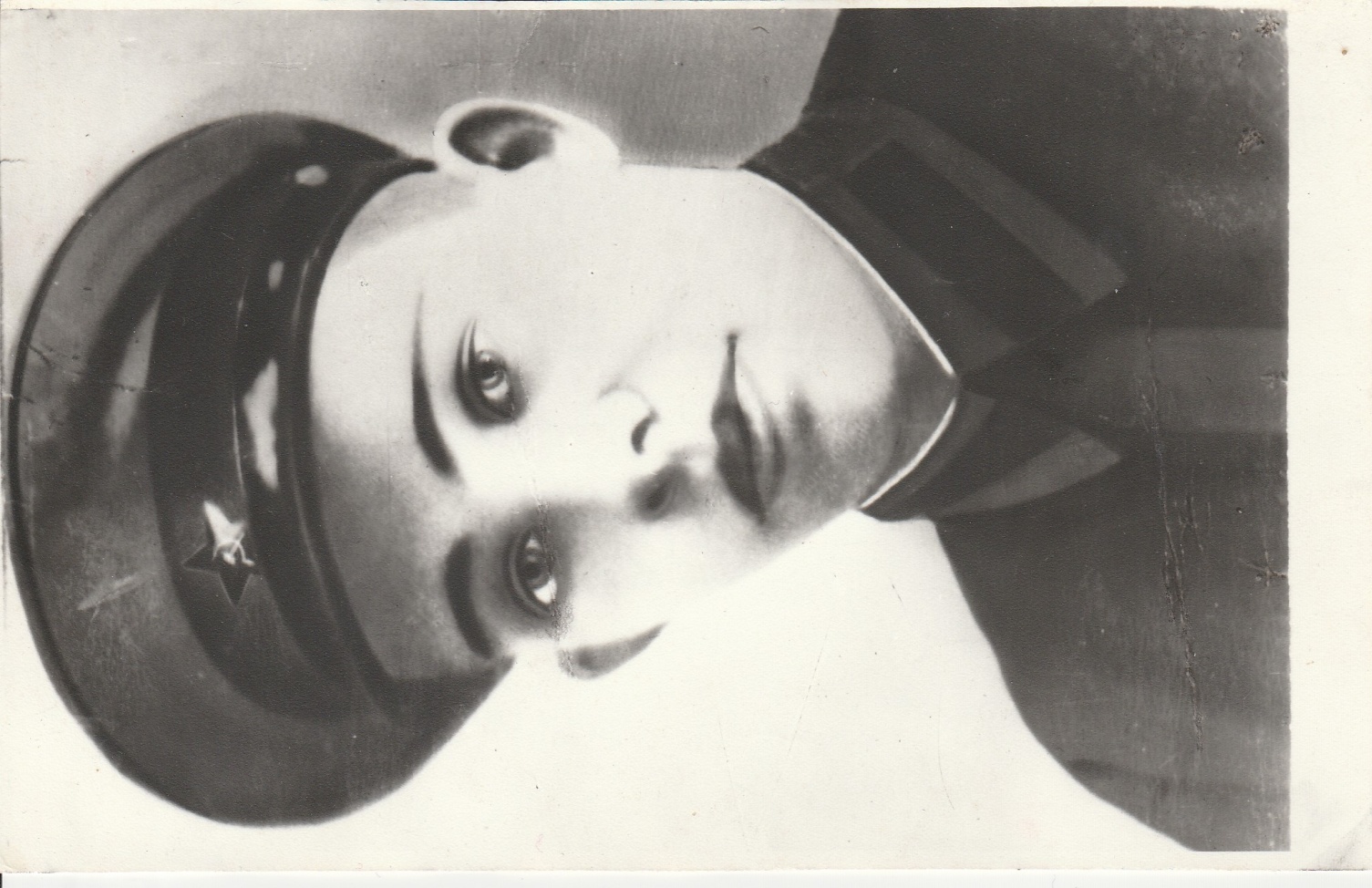 Массовый героизм в годы Великой Отечественной
В годы Великой Отечественной войны бойцы Красной Армии проявили массовый героизм. Но лишь несколько подвигов были отмечены присвоением звания Героя Советского Союза всем участникам боя, павшим и оставшимся в живых. Первым и наиболее известным стал бой 28 героев-панфиловцев – группы истребителей танков под командованием младшего политрука В. Г. Клочкова 16 ноября 1941 года у разъезда Дубосеково под Москвой.
        На территории Украины таких подвигов было совершено два. 2 марта 1943 года – бой 25 гвардейцев-широнинцев 1-го взвода 8-й роты 78-го гвардейского стрелкового полка 25-й гвардейской стрелковой дивизии у станции Тарановка Змиевского района Харьковской области. И 26-28 марта 1944 года – бои Николаевского десанта, 68 моряков 384-го отдельного батальона морской пехоты, саперов и связистов под командованием ст. лейтенанта К. Ф. Ольшанского
1943 год…
После Сталинградского сражения Красная Армия перешла в наступление, в ходе которого вышла к Харькову. Немцы создали мощную группировку юго-западнее города. Она значительно превосходила советские войска по численности и по количеству боевой техники. 
Село Тарановка под Харьковом было важным пунктом, овладев которым, немецкие войска могли выйти к городу не только с запада и  с севера, но  и с юга. 
78-й гвардейский полк  25-й гвардейской стрелковой дивизии, в который входил взвод  лейтенанта Широнина, оборонял  позиции у железнодорожного переезда.
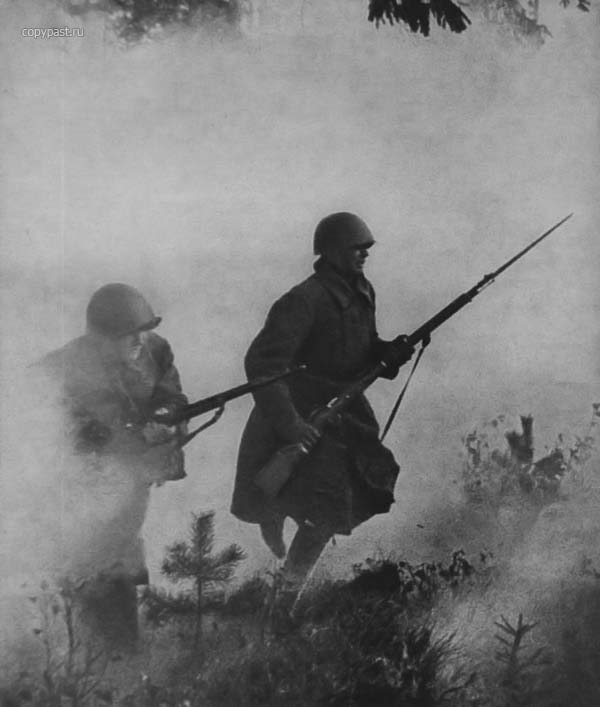 Место переезда
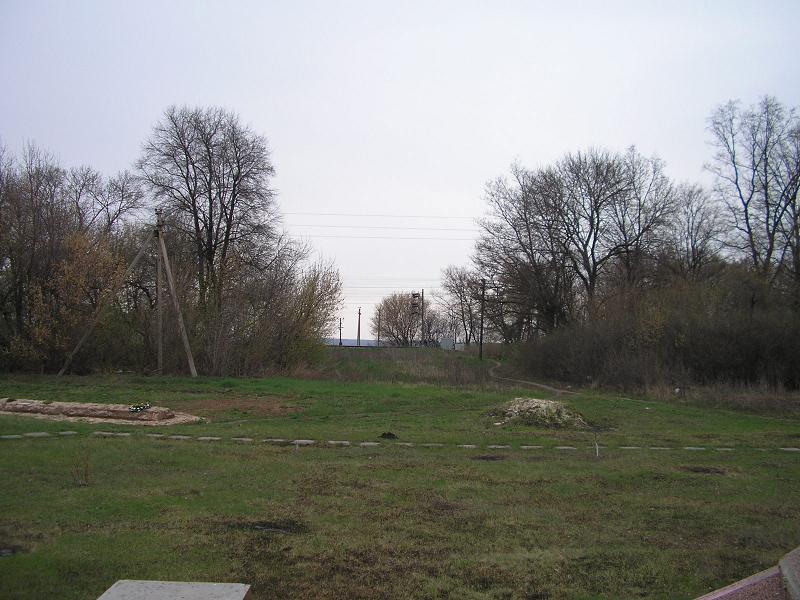 Подвиг широнинцев
Взвод оборонял позиции у железнодорожного переезда в районе села.
	 В период со 2 по 6 марта 1943 года взвод выдержал несколько боёв за переезд. 5 марта противник предпринял самую мощную попытку захватить переезд с тем, чтобы на занятые позиции могли выйти бронепоезда для обстрела Харькова. 
	Позиции взвода атаковали 35 немецких танков и бронемашин. Единственное 45-миллиметровое орудие, имевшееся во взводе, было уничтожено в первые минуты боя, однако бойцы огнём из противотанковых ружей, гранатами и бутылками с зажигательной смесью уничтожили 16 танков и бронемашин, и огнём из пулемётов и пистолетов-пулемётов уничтожили свыше 100 солдат противника. Несколько бойцов взвода бросились с гранатами под вражеские танки, жертвуя своими жизнями.
 	В ходе ожесточённого боя большая часть взвода погибла. В живых осталось только 6 человек.
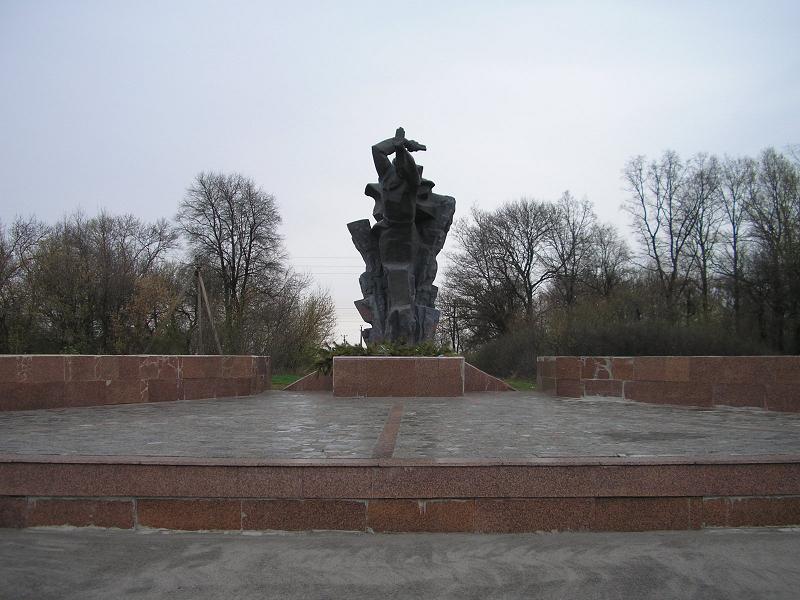 Монумент на месте переезда,
 где совершили свой подвиг Гвардейцы-Широнинцы
Танки не прошли
В том бою Исаков был тяжело ранен.
После лечения в госпитале закончил школу младших командиров и вернулся в свой полк, но воевать долго не пришлось.
16 августа 1943  года в бою получил смертельное ранение. 
Вылечить его не удалось. Похоронен в г.Россошь Воронежской области.
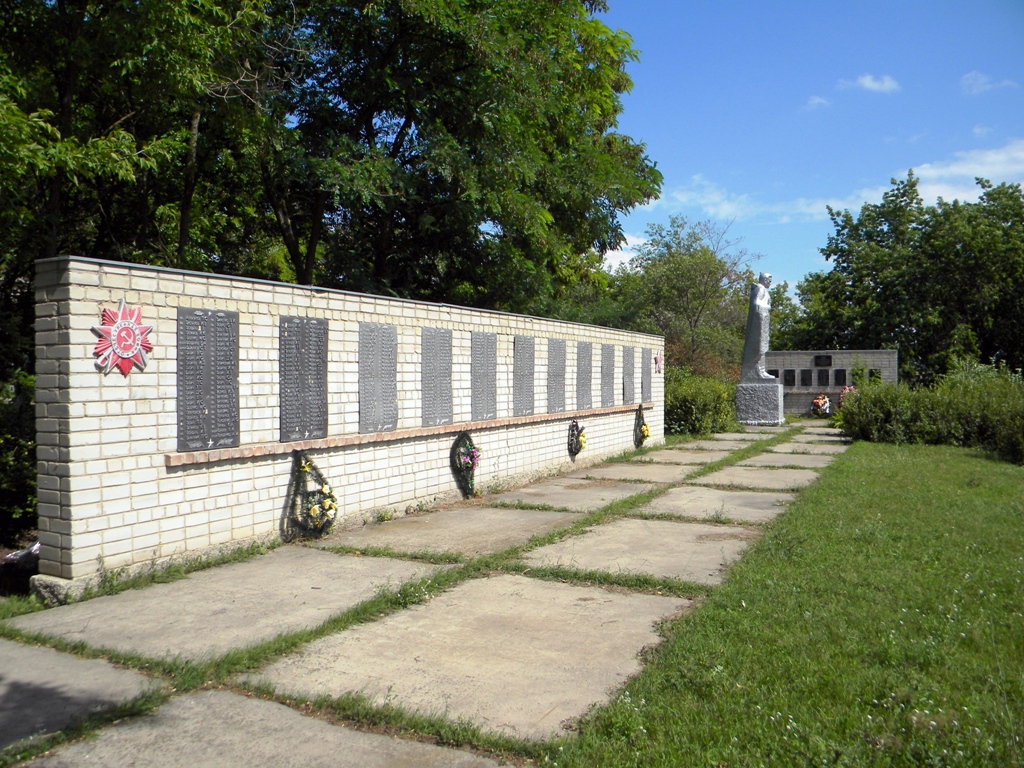 Награда нашла своего героя!
Всех гвардейцев-широнинцев наградили орденом Ленина  и медалью «Золотая Звезда».  Однако не все герои получили  награду сразу. Василий Леонтьевич так и не узнал, что ему, а не Исхакову Виктору Лазаревичу,  как ошибочно значилось в Указе  от 18 мая 1943 года было присвоено звание Героя Советского Союза. Уточнение Президиум  Верховного Совета внес в Указ в  1965 году.
  Золотая звезда Героя Хранится в музее обороны, а грамота – в нашей школе.
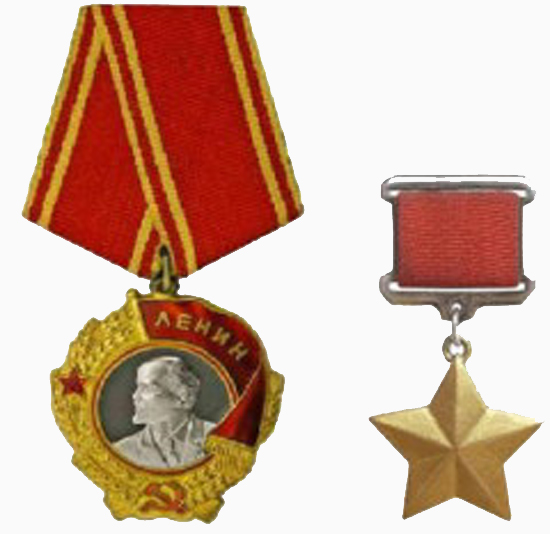 Навеки в памяти людей
В 1965 году в память о подвиге В.Л.Исакову в центре села был поставлен обелиск.
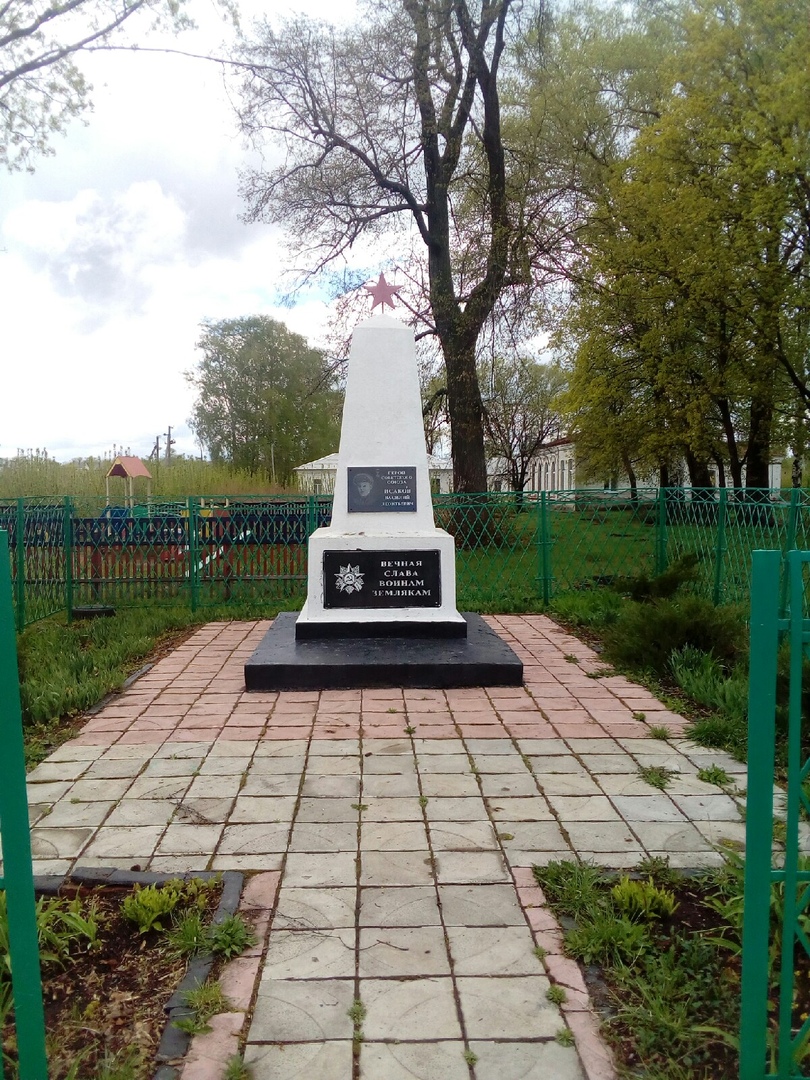 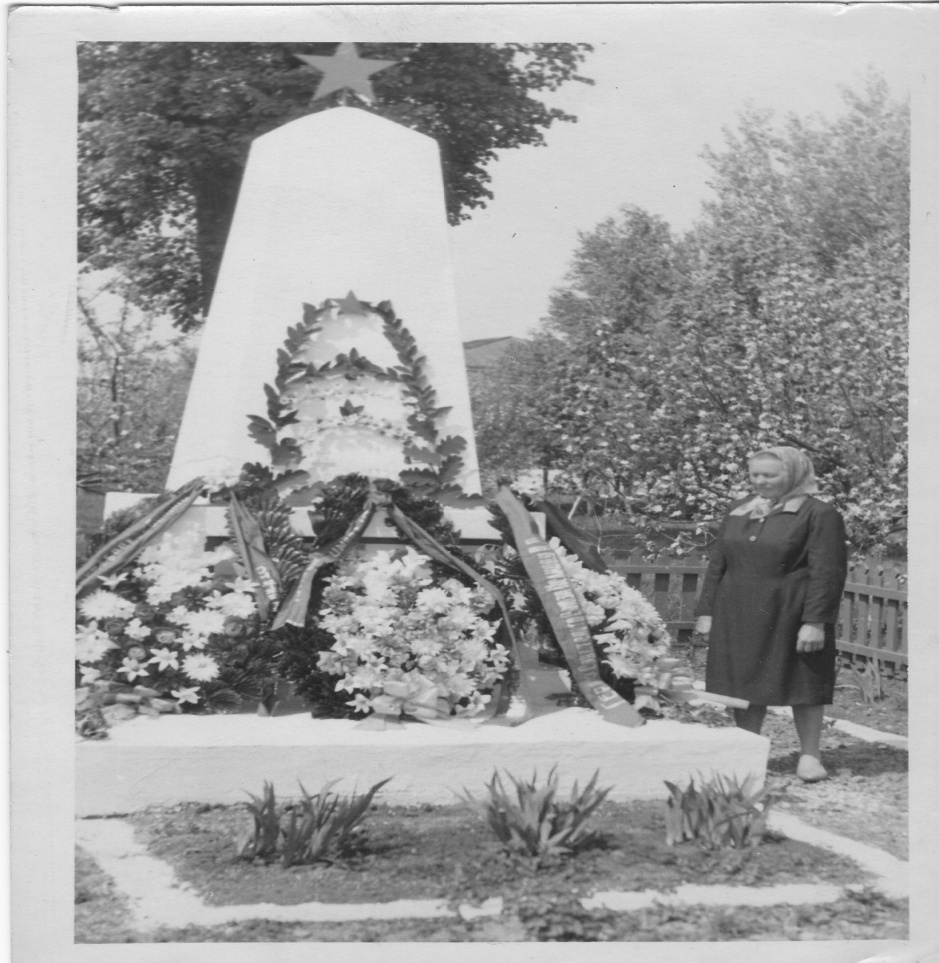 Одна из улиц носит название Исакова
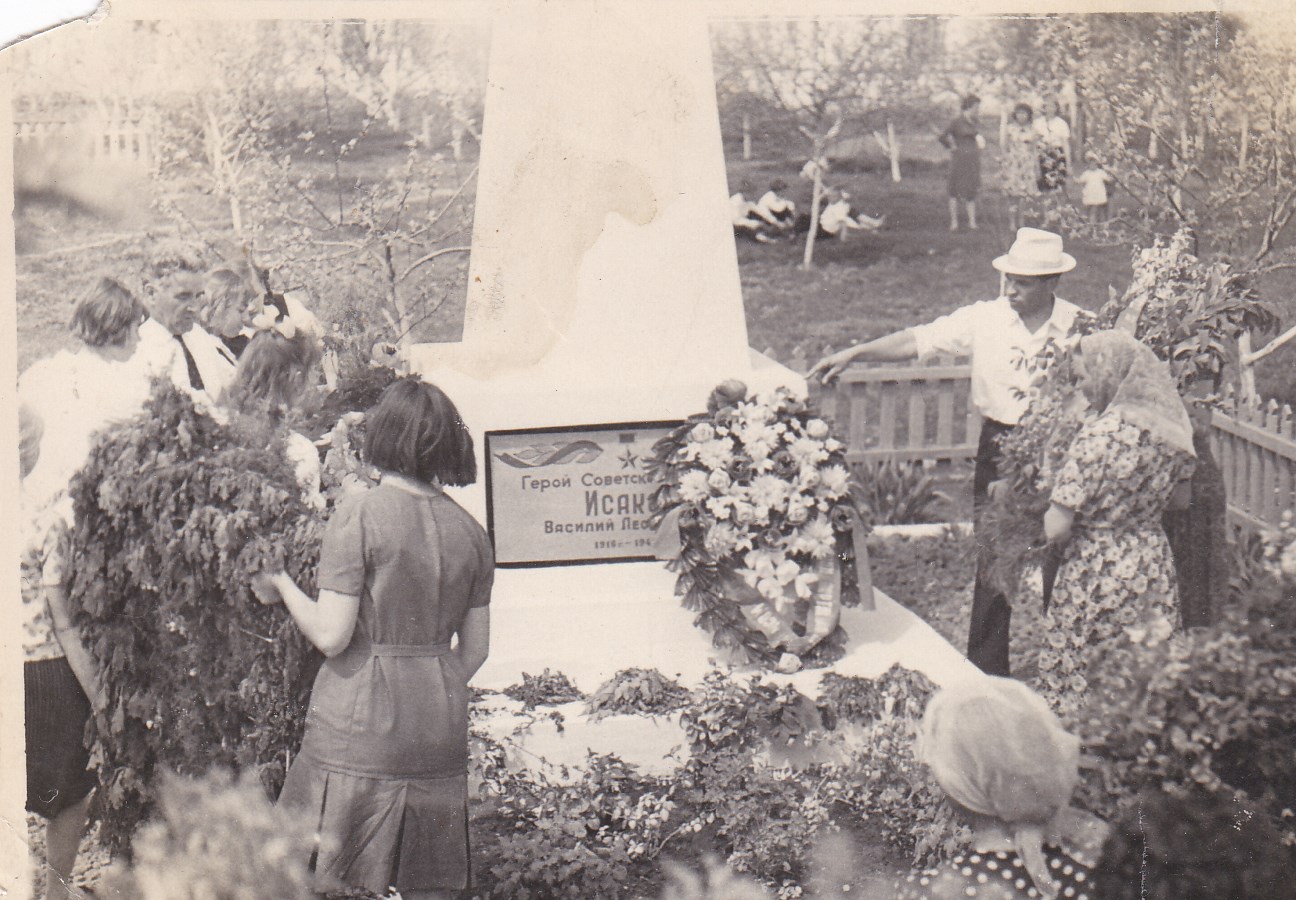 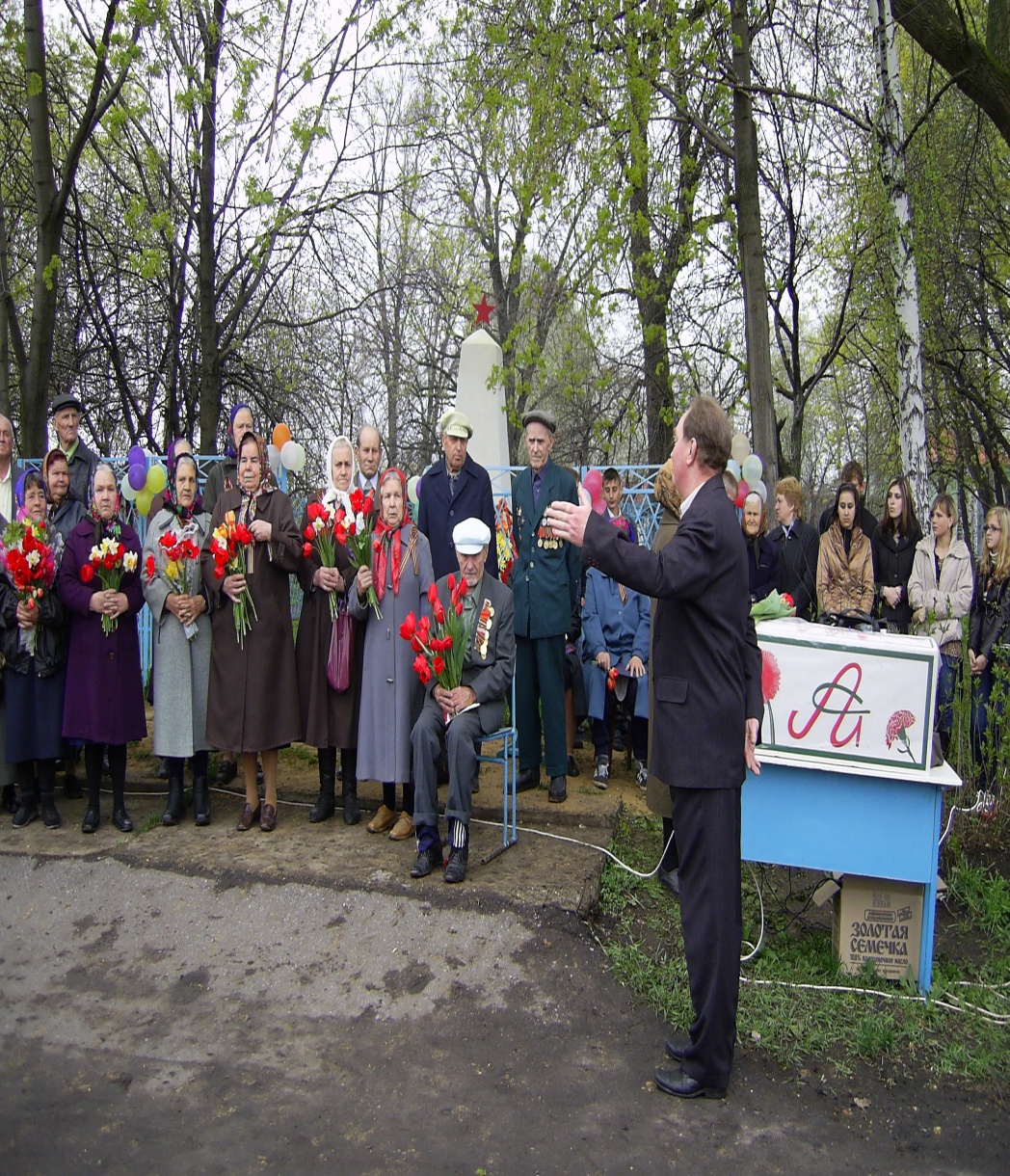 .
В 1990 году на здании школы установлена мемориальная доска. Школе присвоено звание имени Героя Советского Союза  Исакова Василия Леонтьевича
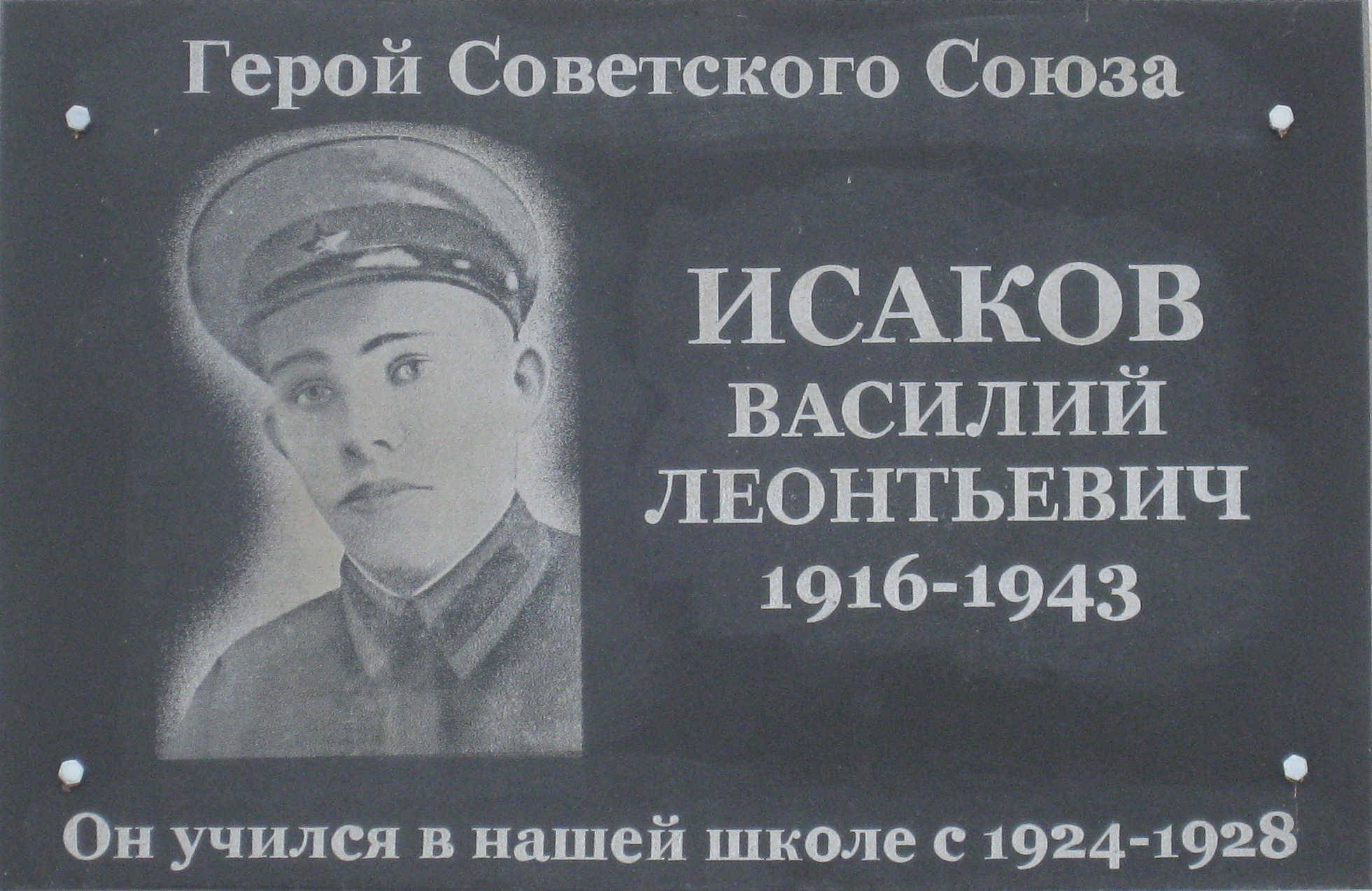 В 2016 году на дом, в котором жил Исаков В.Л. Была установлена мемориальная доска
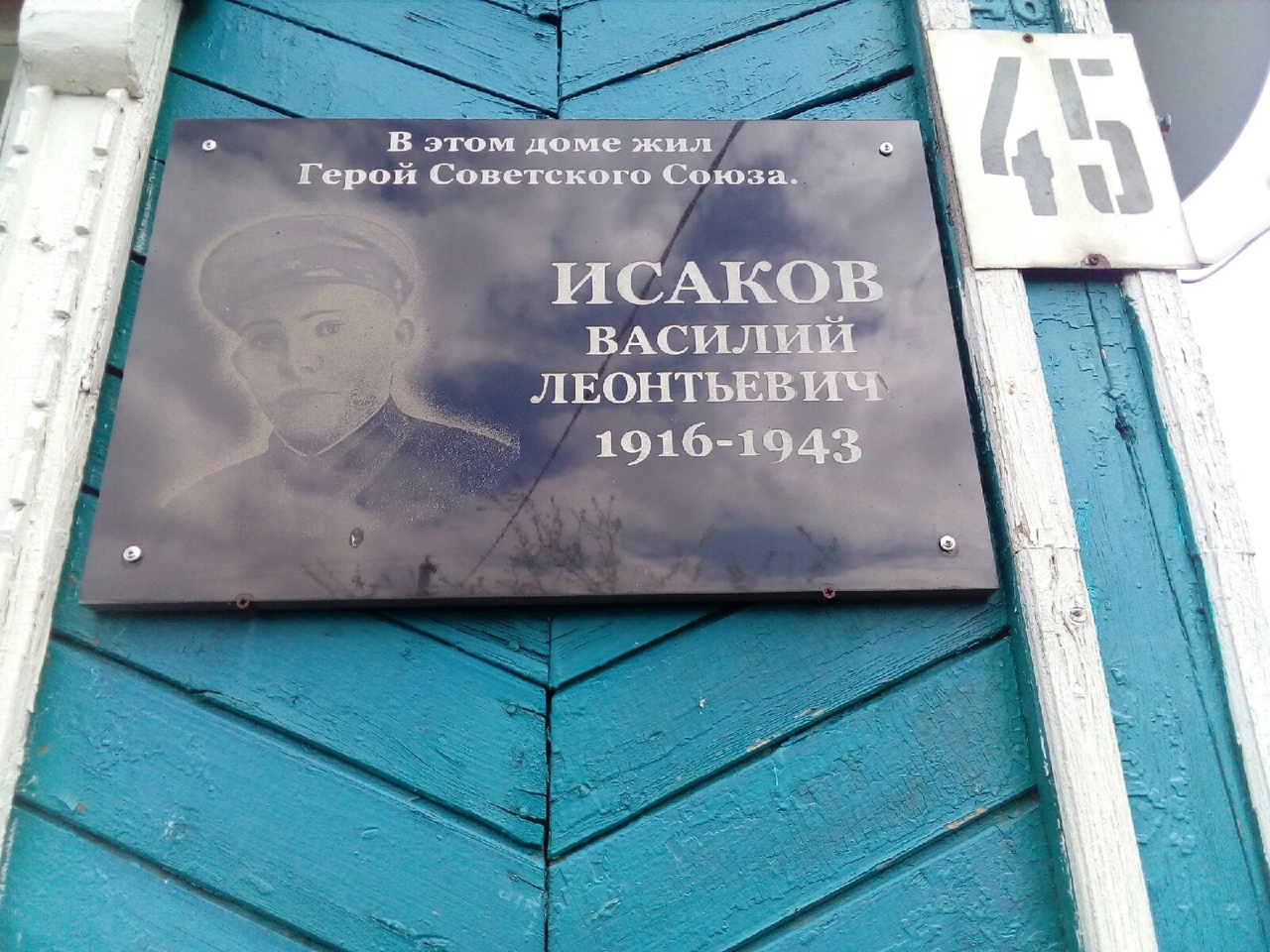 Поездка в Тарановку
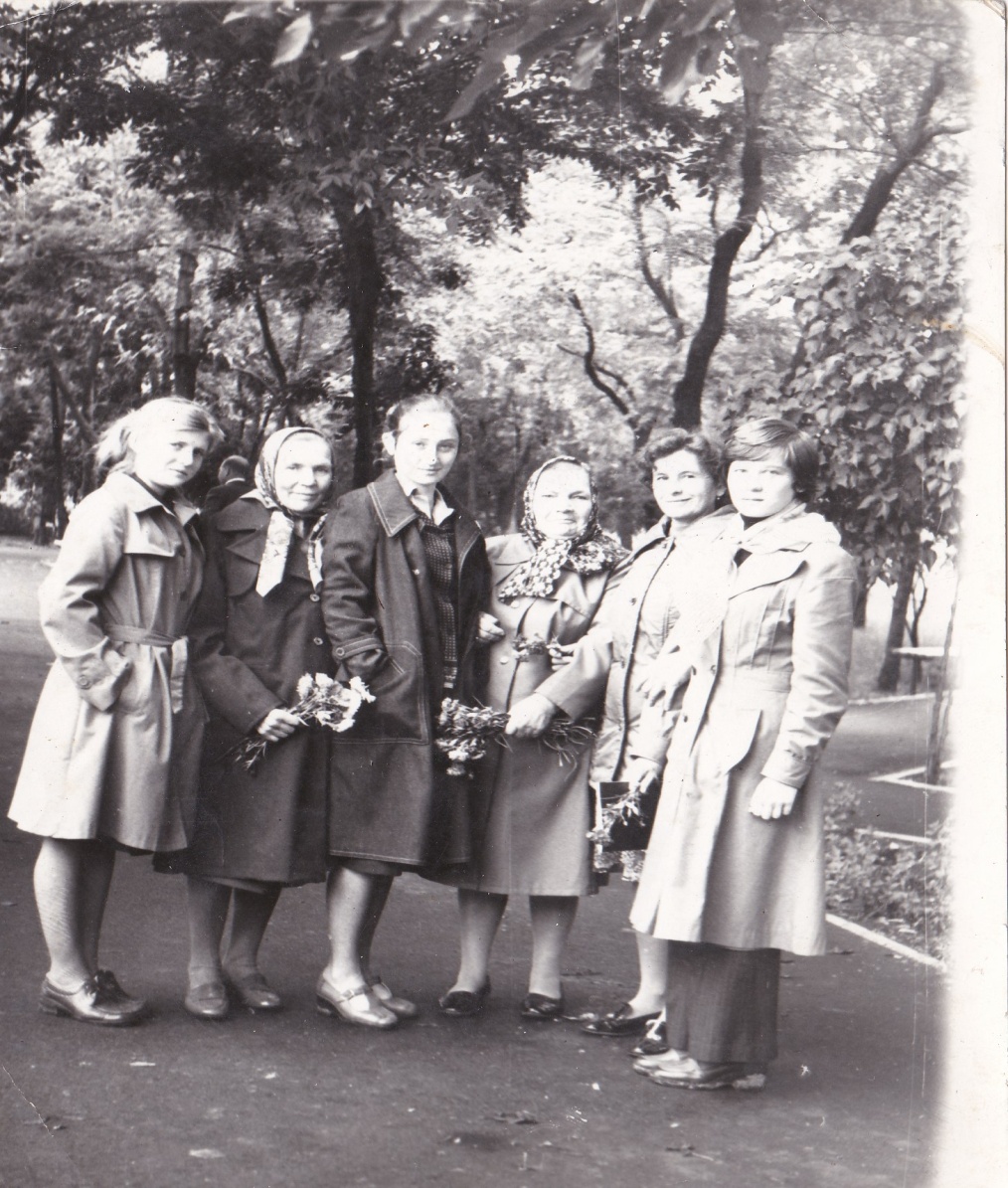 Сестре Героя Анне Леонтьевне довелось побывать на месте подвига брата по приглашению сотрудников  Тарановского музея.
	 В 1986 году ученики нашей школы также 
побывали в Тарановке: посетили  место боя,  школьный музей, возложили цветы на братскую могилу.
В зале Тарановского музея
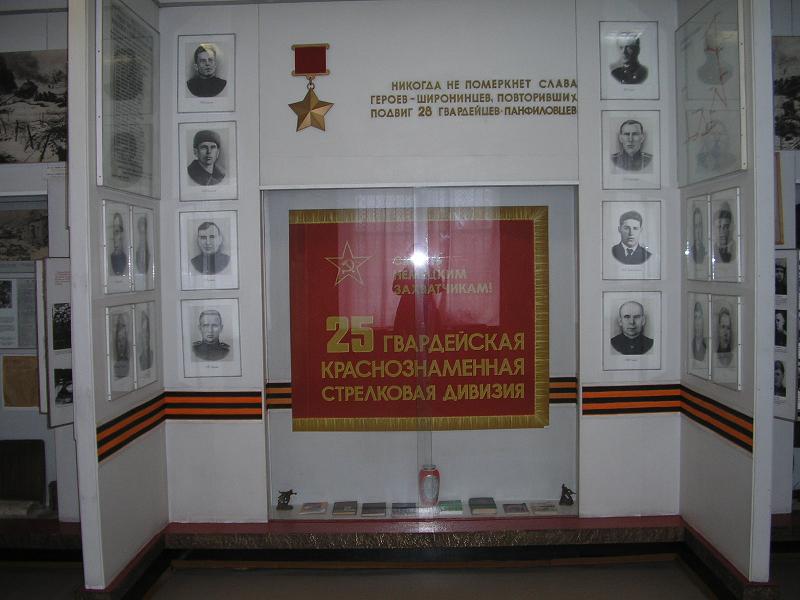 Картина «Бой широнинцев» в музее
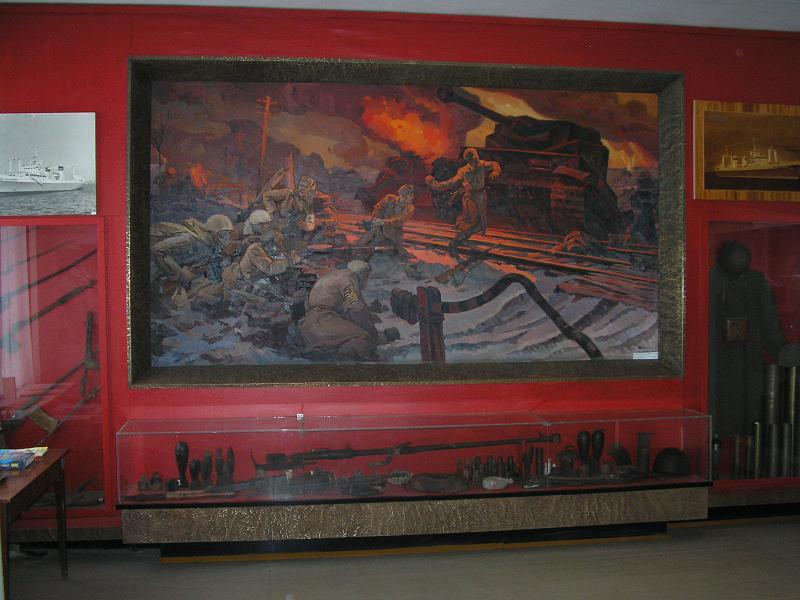 В зале Тарановского музея
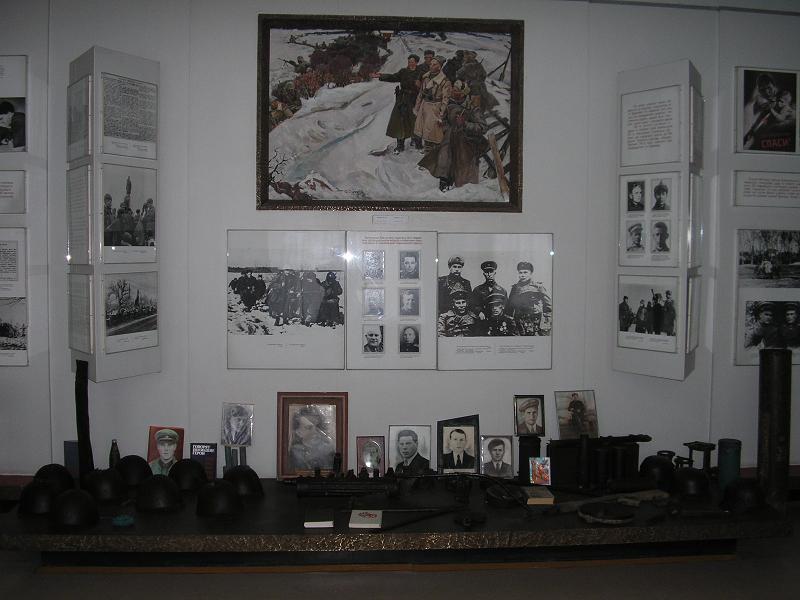 В Харькове в названиях двух улиц увековечена память о бесстрашном взводе: одна из них носит   название   Гвардейцев  Широнинцев, другая - Петра  Широнина.
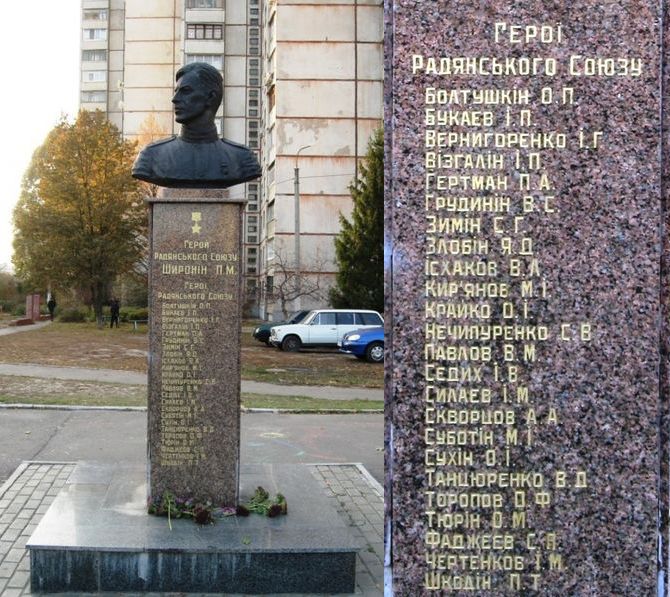 В Харьковской библиотеке в 2014 году прошла презентация новой книги историков Харькова В.Вохмянина и А. Парамонова «Широнинцы: подвиг без цензуры»
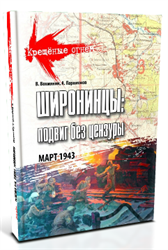